Improving Your Program Through Partnerships
Alyson McIntyre-Reiger
Davis Moore
[Speaker Notes: Alyson Introduce, Davis Introduce]
Agenda
Partnership Essentials
Finding Partners
Formalizing a Partnership
Working with Partners
Essentials to Partnerships
[Speaker Notes: Davis]
What is a Partnership?
“Educators and community partners working together toward a shared goal designed to benefit students while at the same time, achieving goals unique to each partner”
[Speaker Notes: Davis]
Elements of Successful Partnerships
Equal collaboration
Shared concerns
Each side brings benefits
A way to measure progress
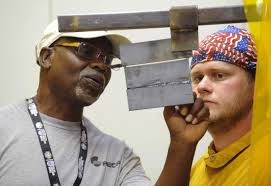 [Speaker Notes: Davis]
Why Partnerships?
Businesses need an educated workforce
Schools need resources and expertise
Adds relevance to programs
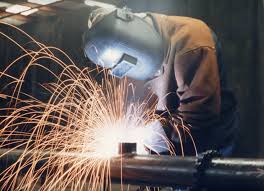 [Speaker Notes: Davis-About 20 percent of the workforce will retire in the next decade
Businesses say students do not have the skills for entry level positions
They can’t build an effective pool of workers without Education’s help
Smaller budgets are the “new reality” for schools]
Who Brings What to the Table?
Schools 
Staff
Facilities
Inclusion in standards
Parent Outreach
Community Partners 
Expertise
Goods 
Services
Relationships
[Speaker Notes: Davis-When starting conversations about partnerships the first discussion should be on expected outcomes for students.]
Benefits to Teachers
Better market information
Access to resources
Improved employee morale
Better staff support/development
Improved opportunities for students
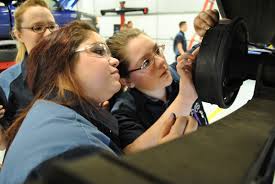 [Speaker Notes: Davis-Partnerships allow instructors to remain up to date in their industries
The support partners provide can supplement school resources
Teachers connected to the community increase their knowledge, thus their confidence]
Students Benefits
Increased relevance
Increased engagement
Improved disciplinary outcomes
Increased student persistence
Increased graduation rate
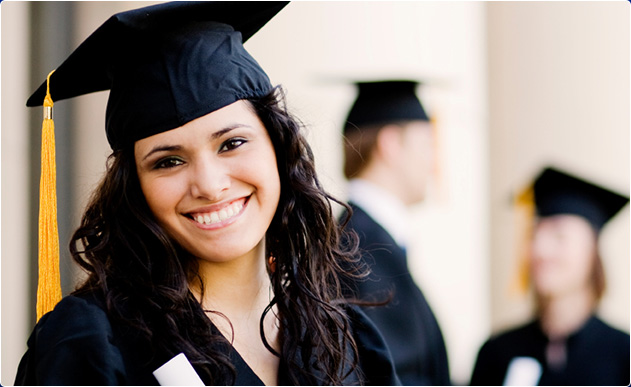 [Speaker Notes: Davis]
Graduation Rate
[Speaker Notes: Davis]
Benefits to Business/Community Partners
Attract new customers
Premium pricing
Brand strength 
Potential customer outreach
Social influence
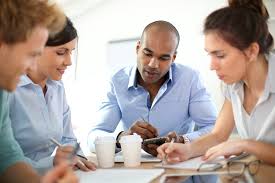 [Speaker Notes: Davis-If service and quality are the same, consumers prefer a business associated with a cause
Consumers are 7 times more likely to pay more for goods/services if the business has a strong social reputation
¾ of people will recommend a company with a strong social commitment over one with none]
Work Credentials
[Speaker Notes: Davis]
Step One: Finding a Partner
Finding Partners
Focus on “Warm Calls”
Develop a target list
Personal network
Professional network
Vendors
Parents
Advisory board members
Professional organizations
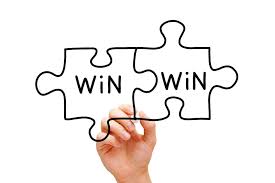 [Speaker Notes: Alyson- Reference sheet- Warm calls are different from “Cold Calls” in that you are contacting someone you already have a relationship with
Handout- brainstorming- partner possibilities.  Ask them to write down three potential partners in box 1…]
Connecting with Partners
There are  4 critical components:
The Introduction
Learn about Them
Educate Them
Get on the Same Team
[Speaker Notes: Alyson]
Connecting with Partners
The Introduction:
	- Leverage existing relationships
	- Have industry peer connection at first meeting
	- Have initial meeting at partner’s place of work
[Speaker Notes: Alyson-Going  back to our definition of “Warm Calls”.  Have an existing partner contact new partners
If possible have this joint contact present at the first meeting]
Connecting with Partners
Learn about Partner:
	- Research them beforehand
	- Ask lots of questions
	- Be genuinely interested in what they do
[Speaker Notes: Alyson]
Connecting with Partners
Educate Partner:
	- Know your program
	- Explain your program’s impact
	- Bring materials 
	- Focus on the positives of your program
[Speaker Notes: Alyson]
Connecting with Partners
Get on the Same Team:
	- Emphasize shared interest
	- Let them see your program in action
	- Get some form of commitment
[Speaker Notes: Alyson
Go back to your shared concern or interest.  Use words like “we” and “us”]
Step Two: Formalizing the Partnership
[Speaker Notes: Davis]
Making the Pitch
After the initial meetings, it’s time to put out a firm proposal.  Proposal should include 5 Key Items:

Partnership Description
Stakeholder Roles
Targeted Outcomes
Measurement
Partner Responsibilities
[Speaker Notes: Davis-Proposals do not have to be written but should contain the five elements above]
Sealing the Deal
Get commitments in writing
Build additional relationships 
Get some early “wins”
Spread the word
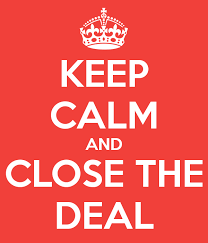 [Speaker Notes: Davis-Spell out each parties’ responsibility
Build relationships with additional people in partner’s organization.  High turnover can lead to failures
Set early goals and meet them to build trust and add momentum to the project
Let people from both organizations know about the partnership.  This]
Step Three: Working with Partners
[Speaker Notes: Alyson]
Advisory Boards
What they do:

Program alignment
Community engagement
Major initiatives
Collaborative discussions
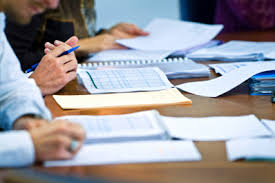 [Speaker Notes: Alyson-Reference Sheet-Mandated for all CTE programs in Indiana 
Your advisory board should be your biggest supporter in garnering community support
Keep them in the loop for major expenditure and capital projects that effect their area
There should be an ongoing discussion on trends, curriculum, standards]
Mentors
Role of mentors is to encourage, motivate, and support the success of students in the program
Mentorship Programs
Established Programs: Direct Employ Foundation, Million Women’s Mentors, Girls Code
Develop a Program: Non-traditional mentoring for male students in Early Childhood Education
[Speaker Notes: Alyson-reference sheet]
What is Work Based Learning?
Work Based Learning is:
 An instructional strategy
 Stand-alone or 
 Embedded in any CTE course
[Speaker Notes: Alyson-reference sheet-This strategy builds students’ skills and knowledge in their chosen career path or furthers their study within the area of interest. A standards based training plan is developed by the student, teacher, and workplace mentor to guide the student’s work based learning experiences and assist in evaluating achievement and performance, whether WBL is a stand-alone course or a component of a discipline-specific CTE course.]
Progression of Work Based learning
Career Awareness
Provides an initial view & exploration of careers. Begins in elementary grades and continues through high school especially in early high school.
Career Exploration
Provides further exploration of careers of interest. Students gather detailed career information to help them in career planning.
Career Preparation
Provides real-world experience in a pathway.  Students research and plan for postsecondary and employment options in the career.
[Speaker Notes: Alyson-Identify activities for each part of the progression]
WBL Records to Maintain
Training Agreements
Content Standards Training Plan
Hour Logs
Portfolios
[Speaker Notes: Alyson]
Content Standards Based Training Plan
Created by the student collaborating with the teacher and mentor/supervisor
Focused on pathway standards/skills
Moves the WBL beyond employability skills
Evaluation method integrated into plan
[Speaker Notes: Alyson]
WBL Resources
http://www.doe.in.gov/cte/work-based-learning
Work Based Learning Manual
Work Based Learning Training Plan
[Speaker Notes: Alyson-Look up on resources]
WBL Teachers in Industry Project
Authentic work experience in an industry related to the teacher’s content area
CTE teachers build partnerships with local business and industry mentors  
Contribute to WBL Body of Knowledge
2017-25 participants
Multiple sessions occurring tomorrow
[Speaker Notes: Alyson]
Resource Support
Make specific requests
Coordinate for common need
Ask if partner’s vendor can Help
HINT: Avoid having donations go into the general fund
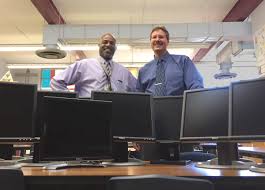 [Speaker Notes: Davis-It’s easy for funds to get redirected.  Ask for specific materials or items to avoid this.
Be specific not “I need automotive shop stuff” but rather I need a case of oil, I need 10 tool trays, etc.
If other programs in your area make it a joint request.  
Ask partners if their vendors can support your work.]
Questions?